Electrical
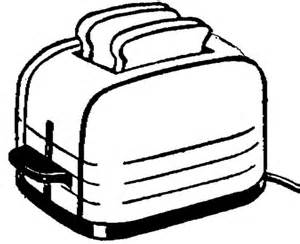 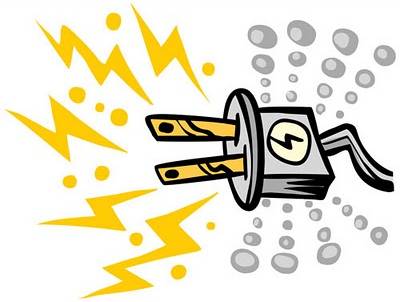 Heat and Light
Chemical
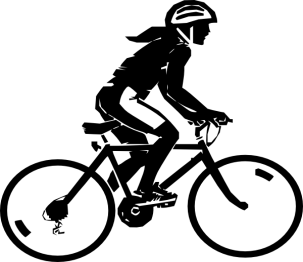 Motion
Light
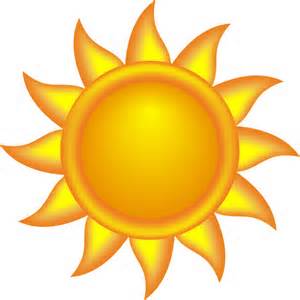 Electricity
Chemical
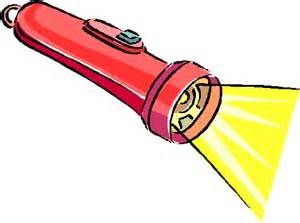 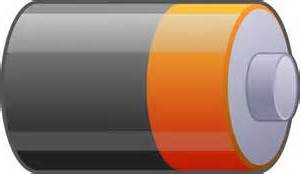 Light
Light
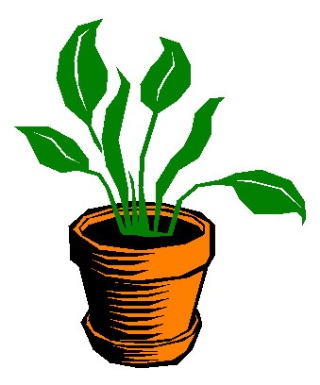 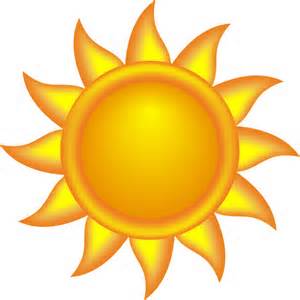 Chemical
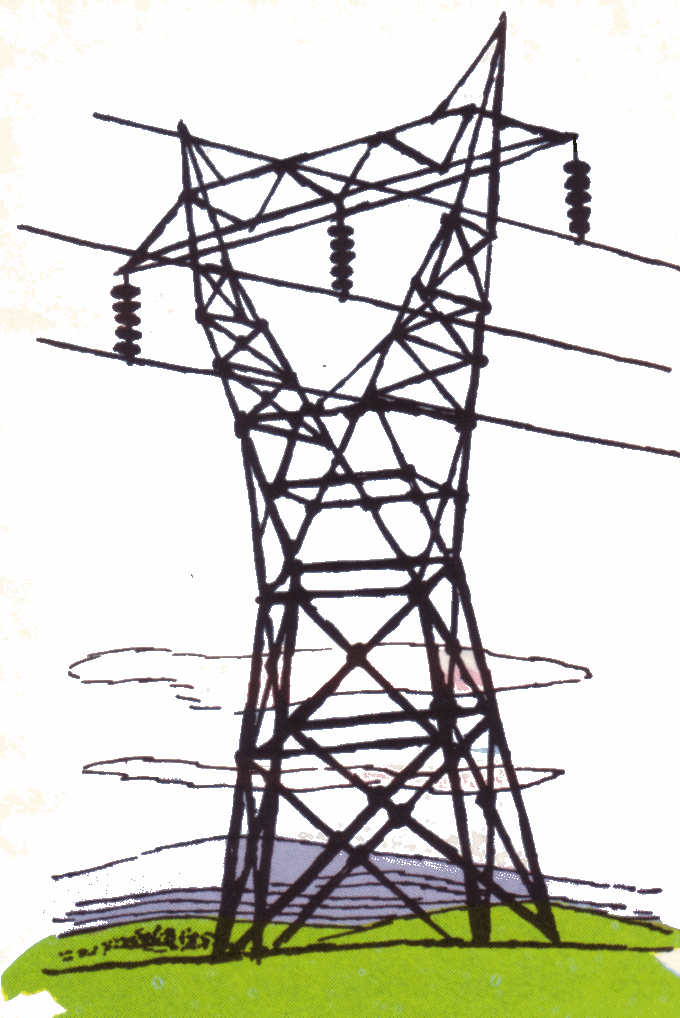 Motion
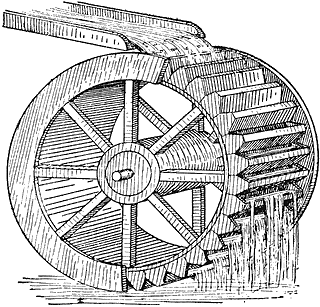 Electrical
Chemical
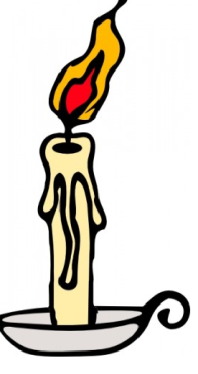 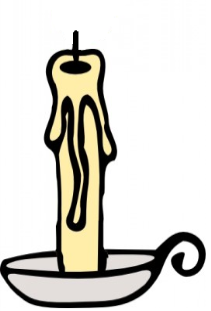 Light + Heat
Motion
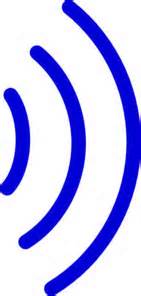 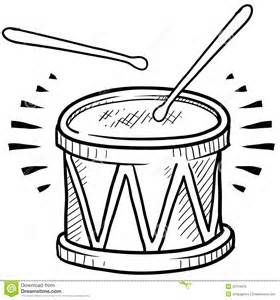 Sound